PDO Safety Advice
Use this Alert: Discuss in Tool Box Talks and HSE Meetings  Distribute to contractors  Post on HSE Notice Boards  Include in site HSE Induction
Date: 01/01/2014 
NAD

What happened?

A 28 year old scaffolder died in the contractor PAC in Lekhwair in his sleep during the night after celebrating the new year.


 Learning from this Incident:
Be careful when consuming alcohol, particularly from illegal unregulated sources
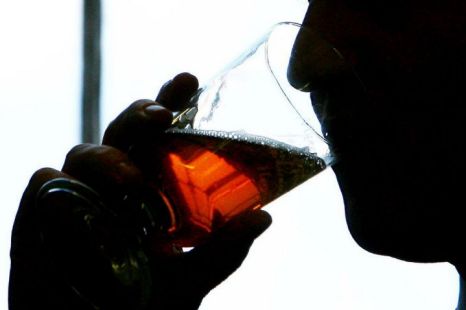 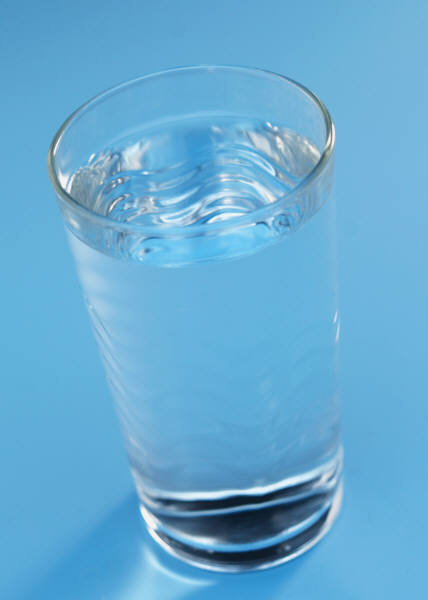 1
Contact:  MSE54 for further information or visit the HSE Website                                 Learning No22                                                              01/01/2014
Management learning's
Use this Alert: Distribute to contractors  HSE Meetings
Date: 01/01/2014 
NAD

As a learning from this incident and ensure continual improvement all contract
managers are to review their HSE HEMP against the questions asked below:-

Did all your staff doing the routine medical check?
Are you sure that all your staff leaving without any life pressure?
Do you normally organize a campaign for your staff?
2
Contact:  MSE54 for further information or visit the HSE Website                                 Learning No22                                                            01/01/2014